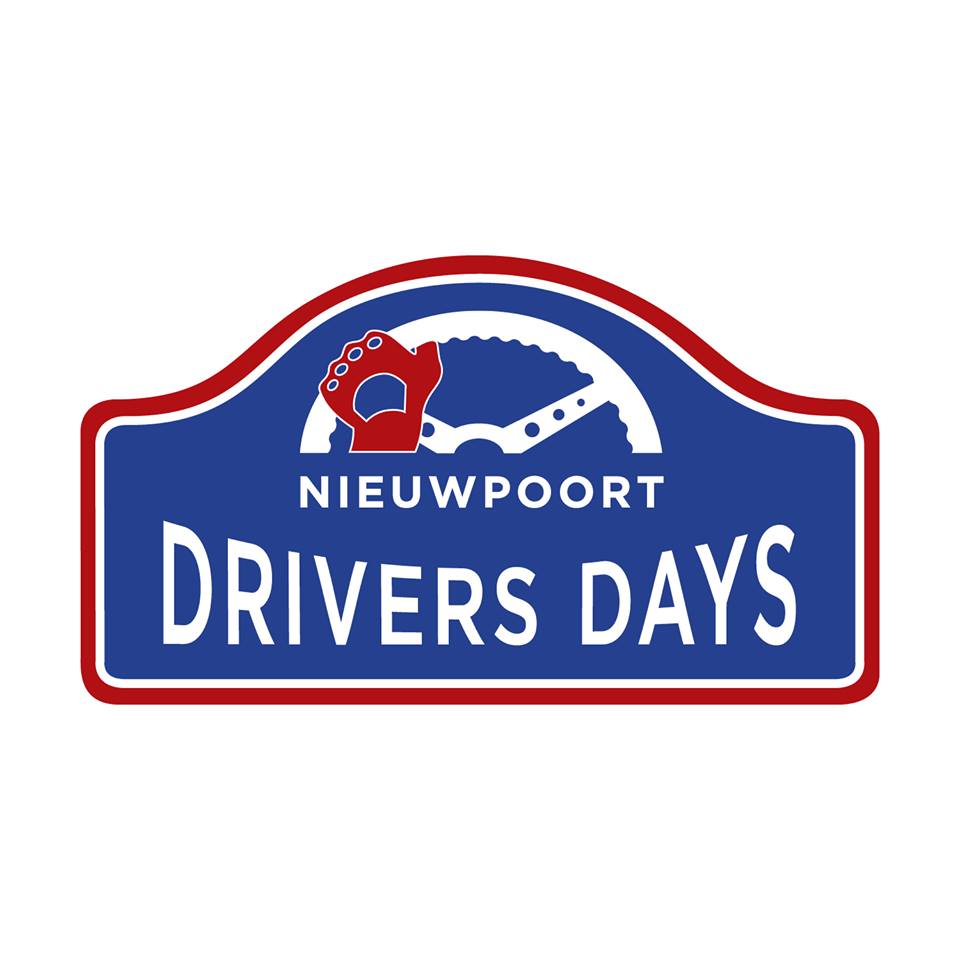 Drivers briefing
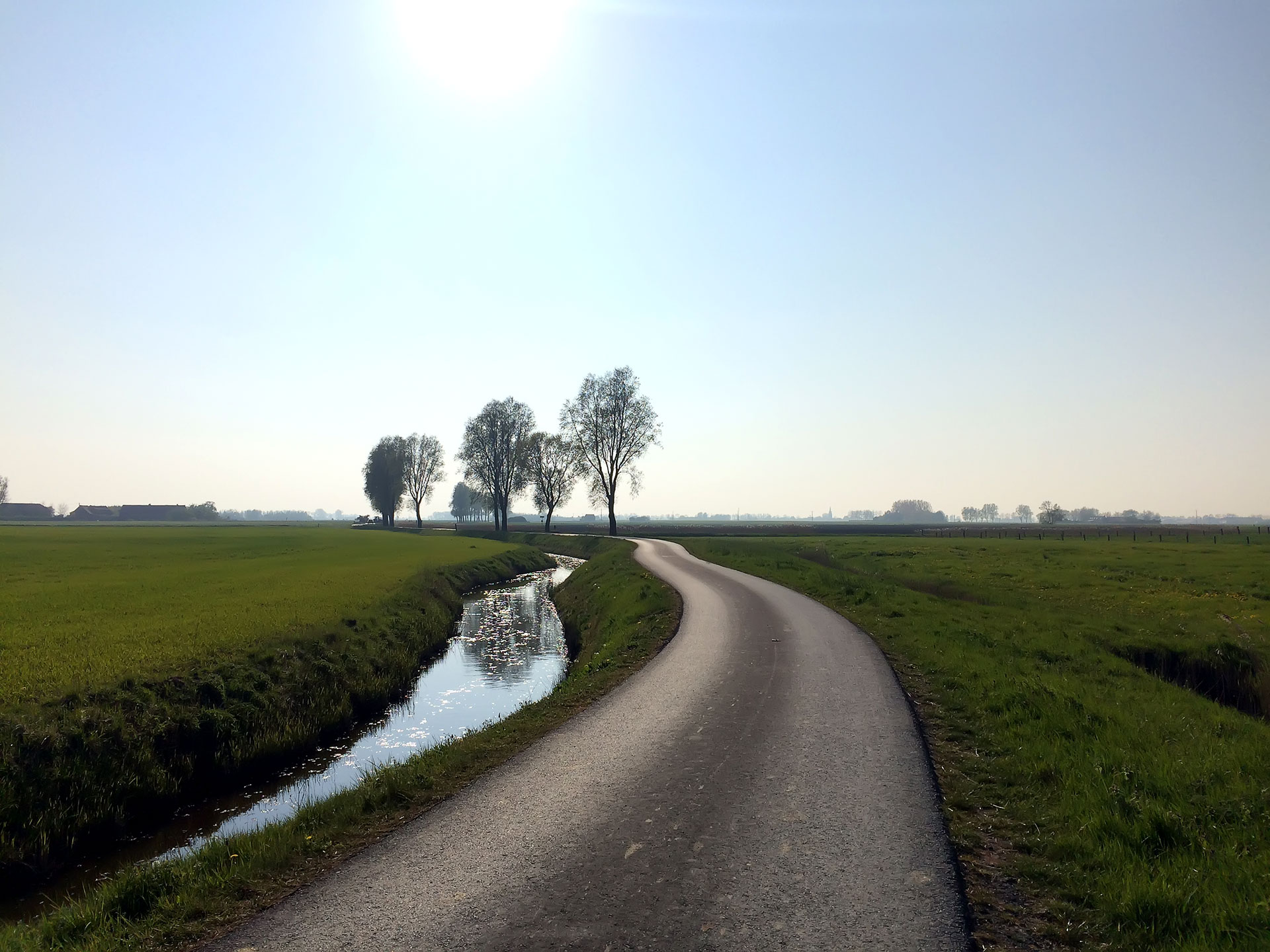 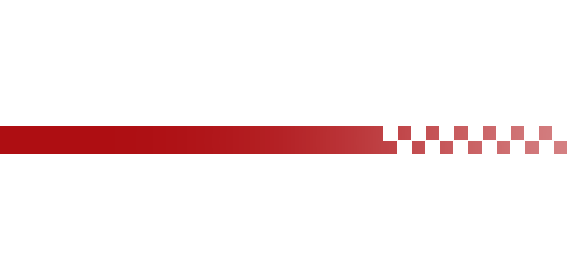 DAGPLANNING
DAGPLANNING
08:00
10:00
12:00
14:00
16:00
18:00
20:00
ANIMATIE
22:00
DAGPLANNING
08:00
10:00
12:00
14:00
16:00
18:00
20:00
ANIMATIE
22:00
ONTBIJT
DAGPLANNING
08:00
10:00
12:00
14:00
16:00
18:00
20:00
ANIMATIE
22:00
ONTBIJT
RONDRIT
DAGPLANNING
08:00
10:00
12:00
14:00
16:00
18:00
20:00
ANIMATIE
22:00
ONTBIJT
RONDRIT
LUNCH
DAGPLANNING
08:00
10:00
12:00
14:00
16:00
18:00
20:00
ANIMATIE
22:00
ONTBIJT
RONDRIT
LUNCH
RONDRIT
DAGPLANNING
08:00
10:00
12:00
14:00
16:00
18:00
20:00
ANIMATIE
22:00
ONTBIJT
RONDRIT
LUNCH
DRIVERS DINNER
RONDRIT
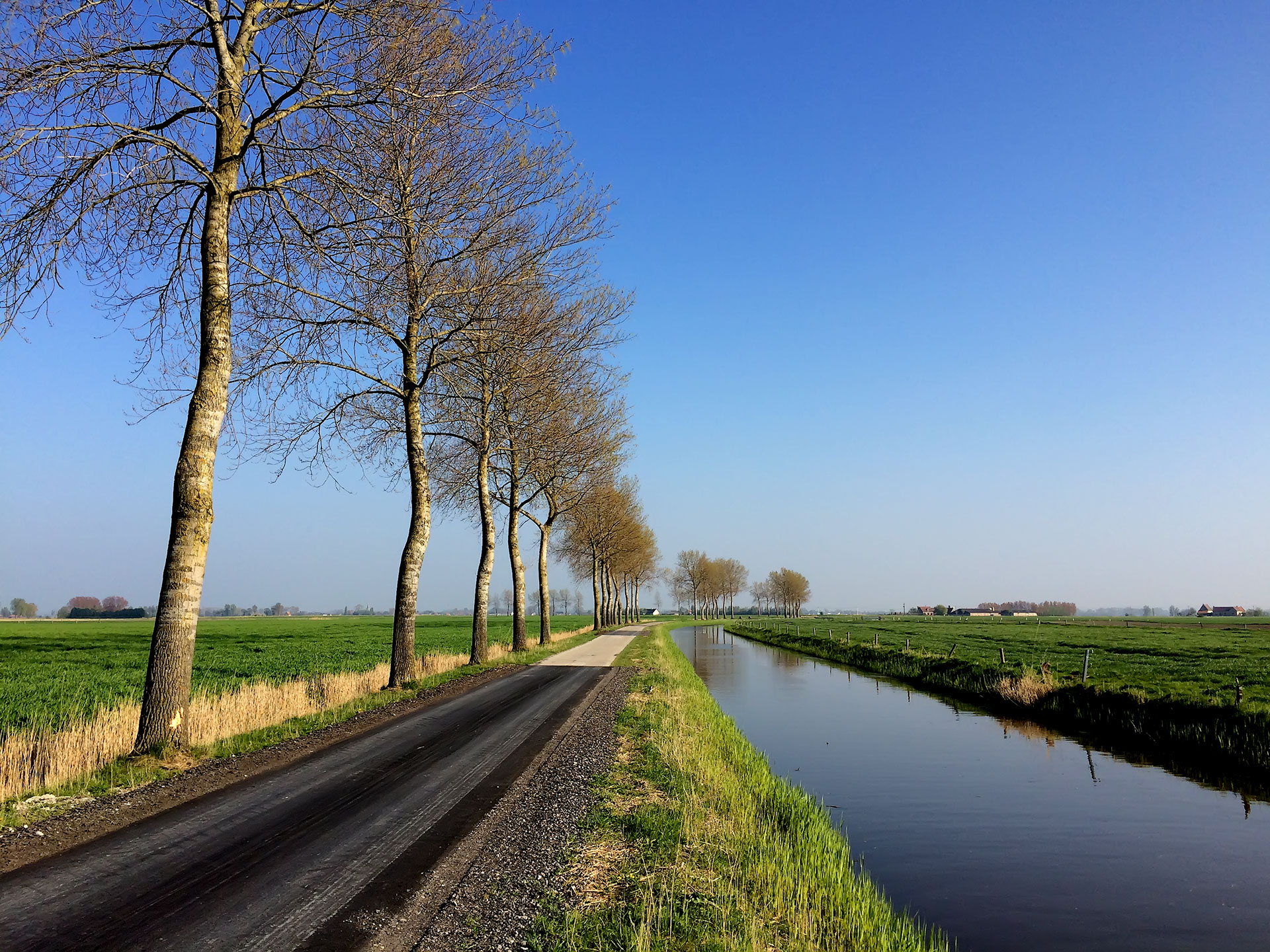 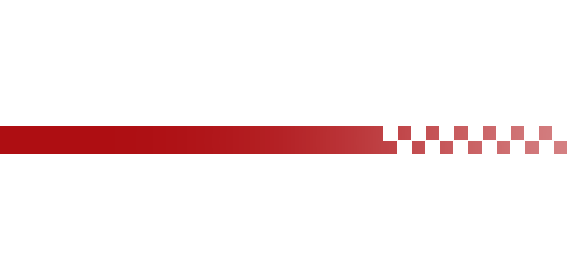 ROADBOOK
ROADBOOK
Inhoud:
Bol-pijl tekeningen met afstanden
Tekstuele instructies
Bezienswaardigheden
Tankstops

Basis regels:
Hoofdweg volgen indien geen symbool
Geen onverharde wegen
Geen doodlopende wegen
ROADBOOK
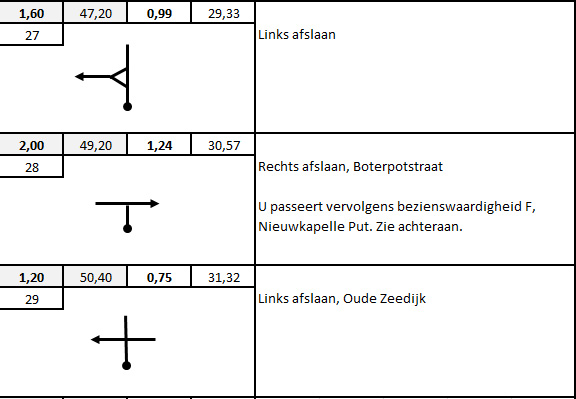 ROADBOOK
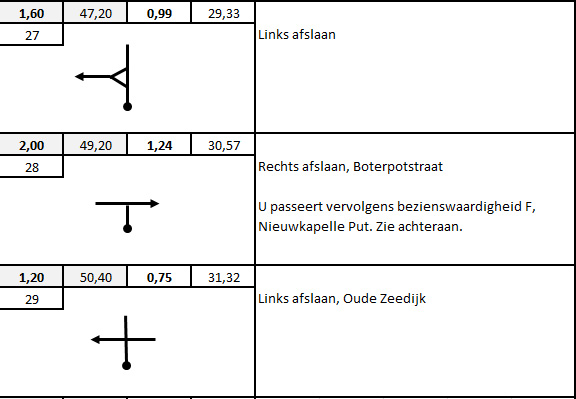 ROADBOOK
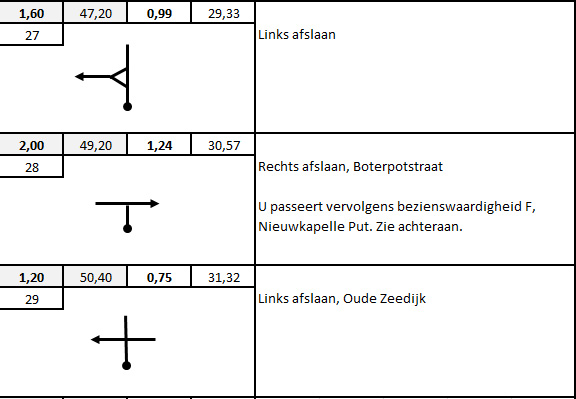 ROADBOOK
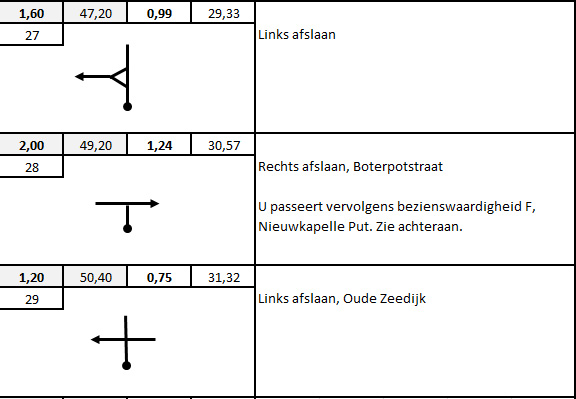 ROADBOOK
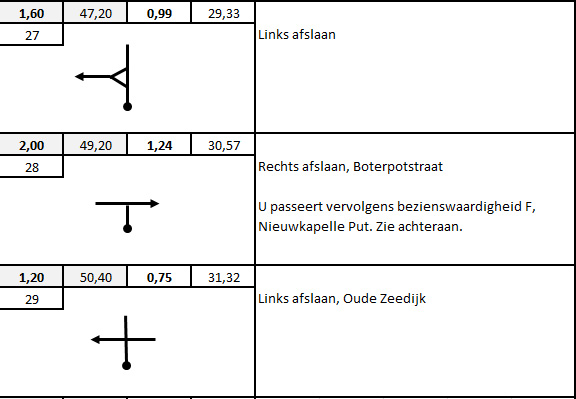 ROADBOOK
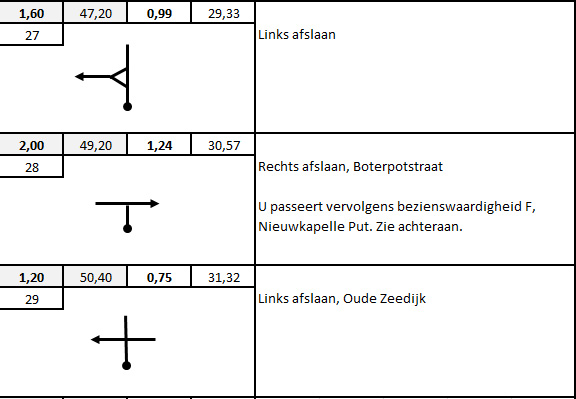 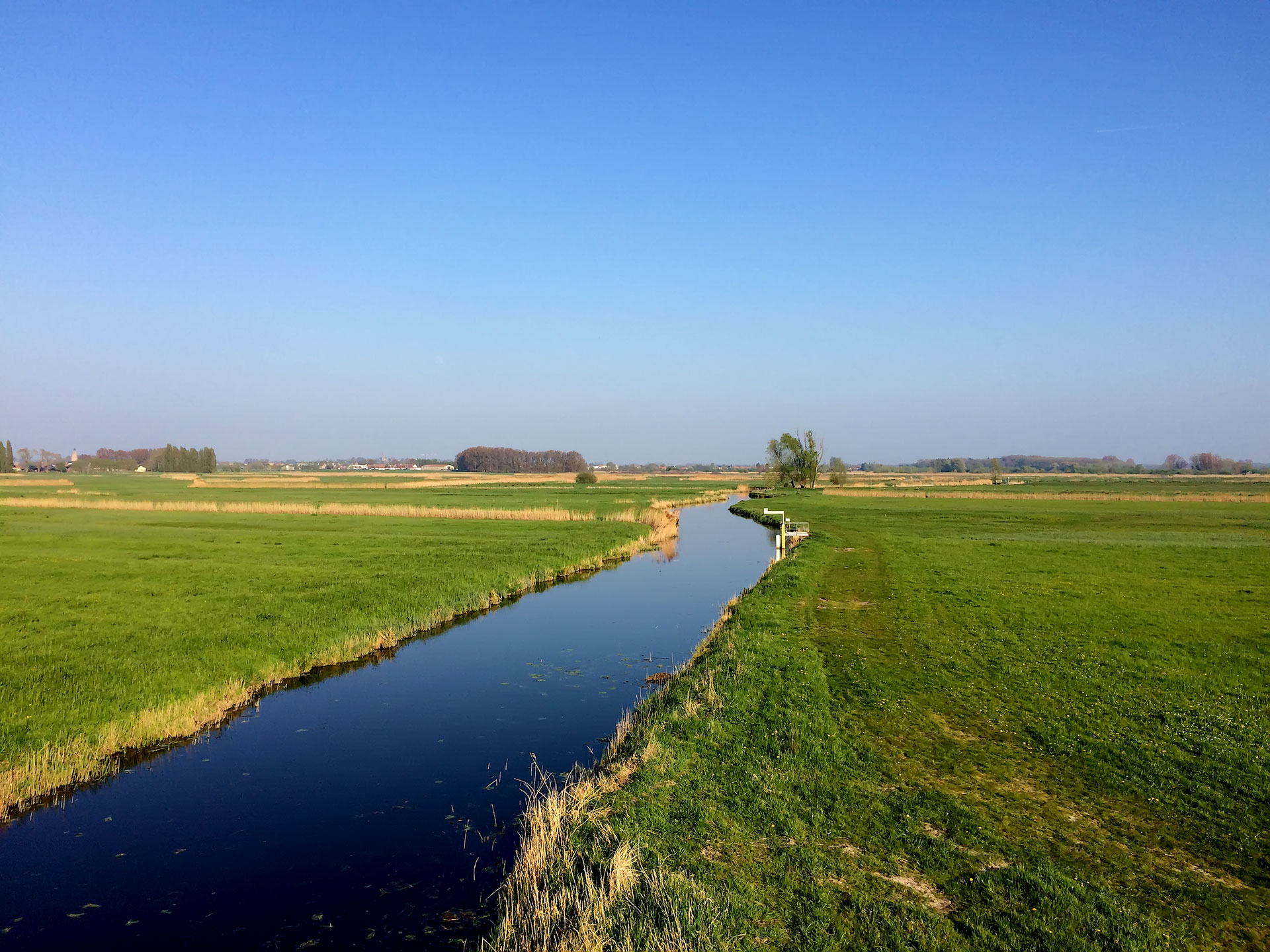 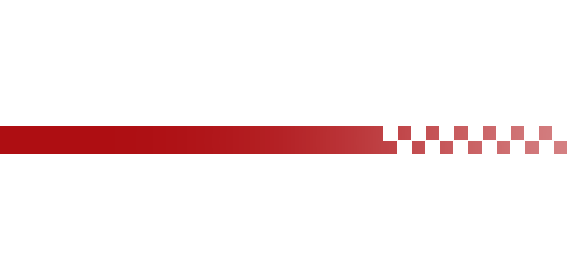 PRAKTISCHE INFO
PRAKTISCHE INFORMATIE
Nuttige informatie:
Triproad/RallyTracks
Assistentiewagen
Gescheiden deelnemers
Afstand & rijtijd
Aandacht voor andere weggebruikers
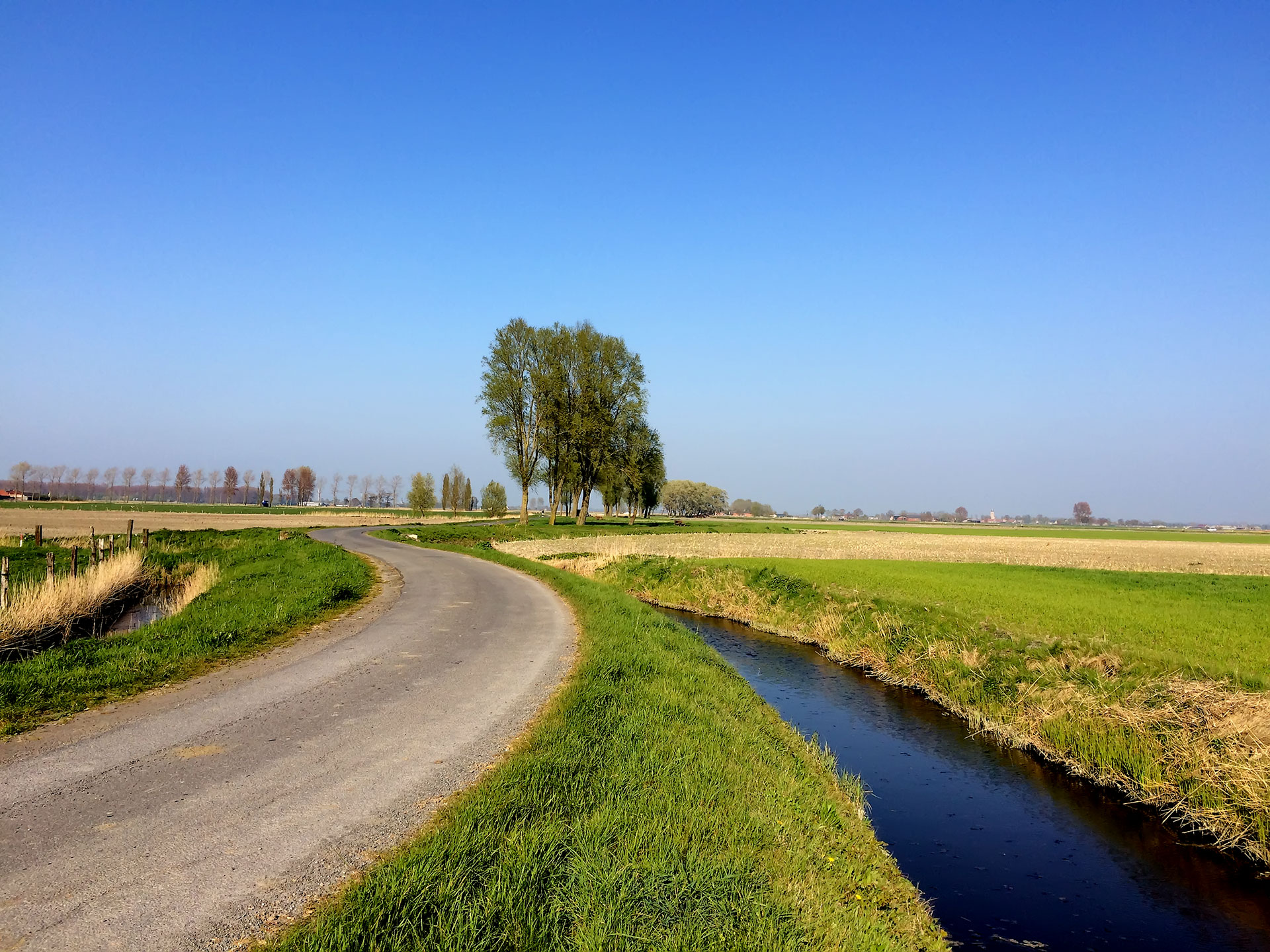 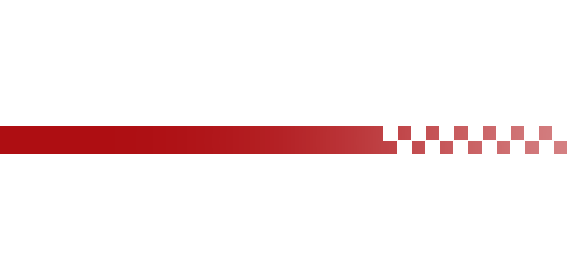 ENJOY THE OPEN ROADS